Water4Otter
Check for Understanding
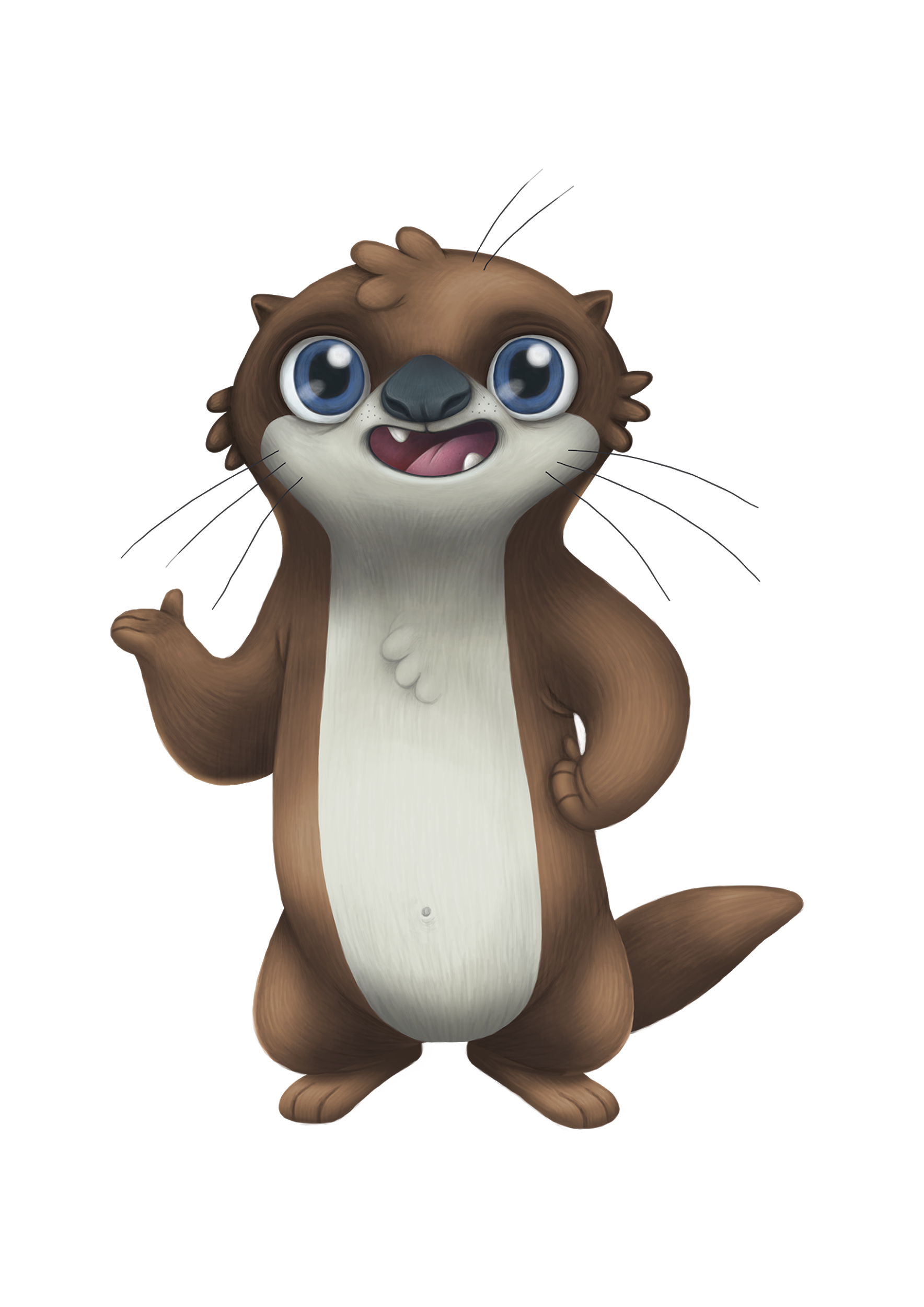 Lesson 2
Question #1:
What is the area around Lavon Lake (where Bob the bobcat lives) called?
Question #1:
What is the area around Lavon Lake (where Bob the bobcat lives) called?
A pool
A watershed
The ocean
A river
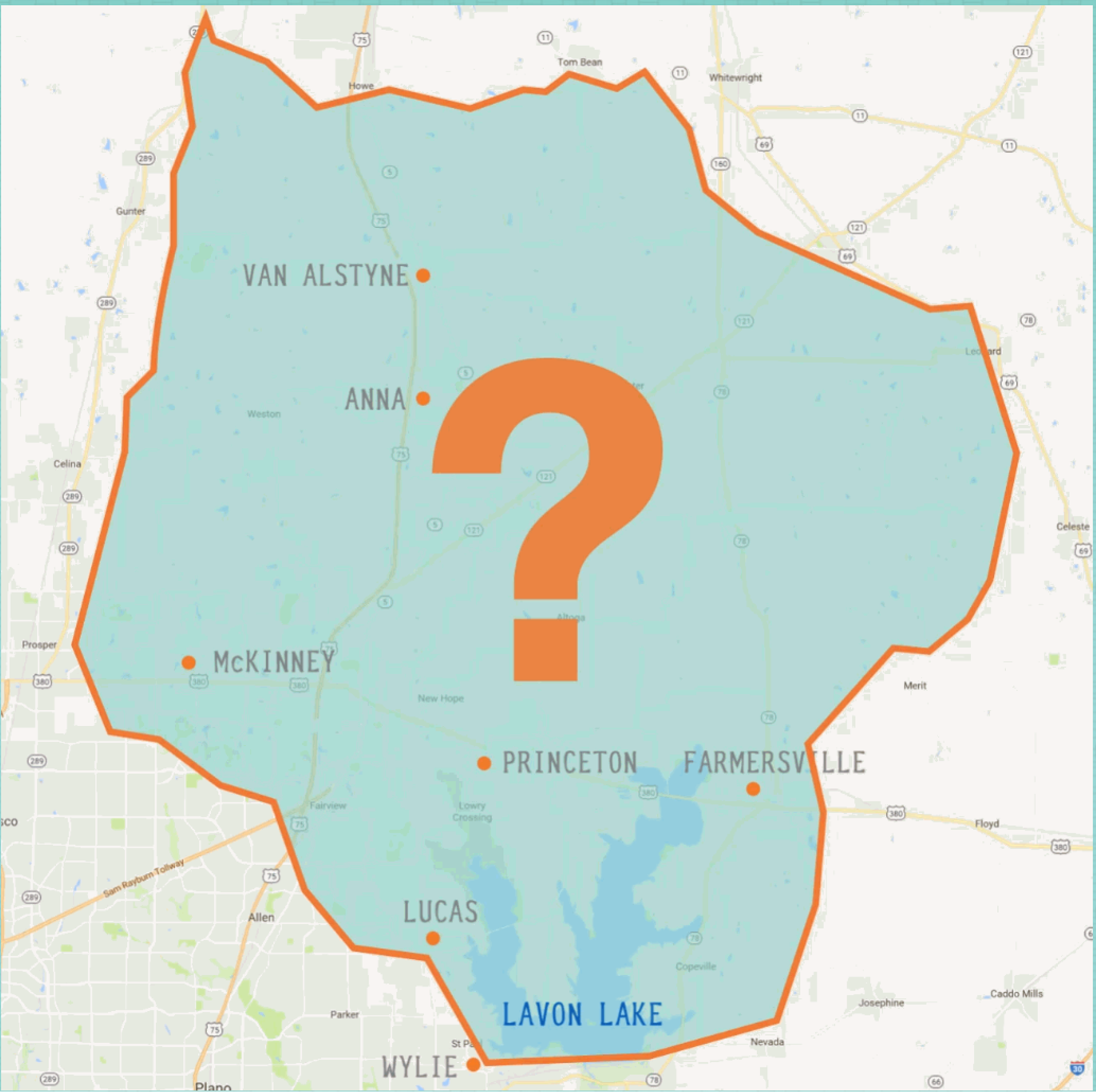 Question #1:
What is the area around Lavon Lake (where Bob the bobcat lives) called?
A pool
A watershed
The ocean
A river
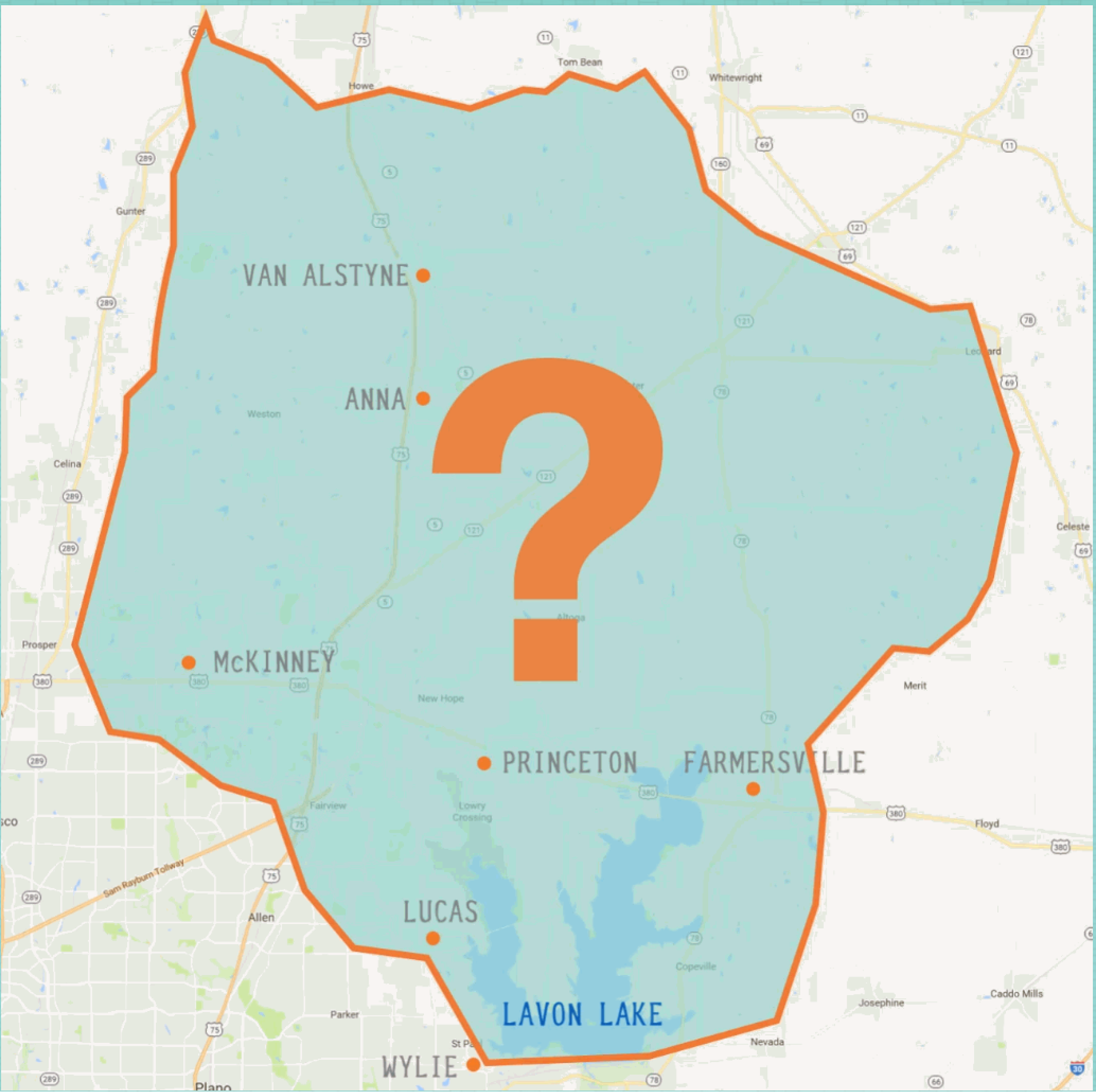 Question #2:
Who lives in a watershed?
Question #2:
Who lives in a watershed?
Humans (you and me)
Bob the bobcat
Family pets
All of the above
Question #2:
Who lives in a watershed?
Humans (you and me)
Bob the bobcat
Family pets
All of the above
Question #3:
What happens if we throw trash on the ground?
Question #3:
What happens if we throw trash on the ground?
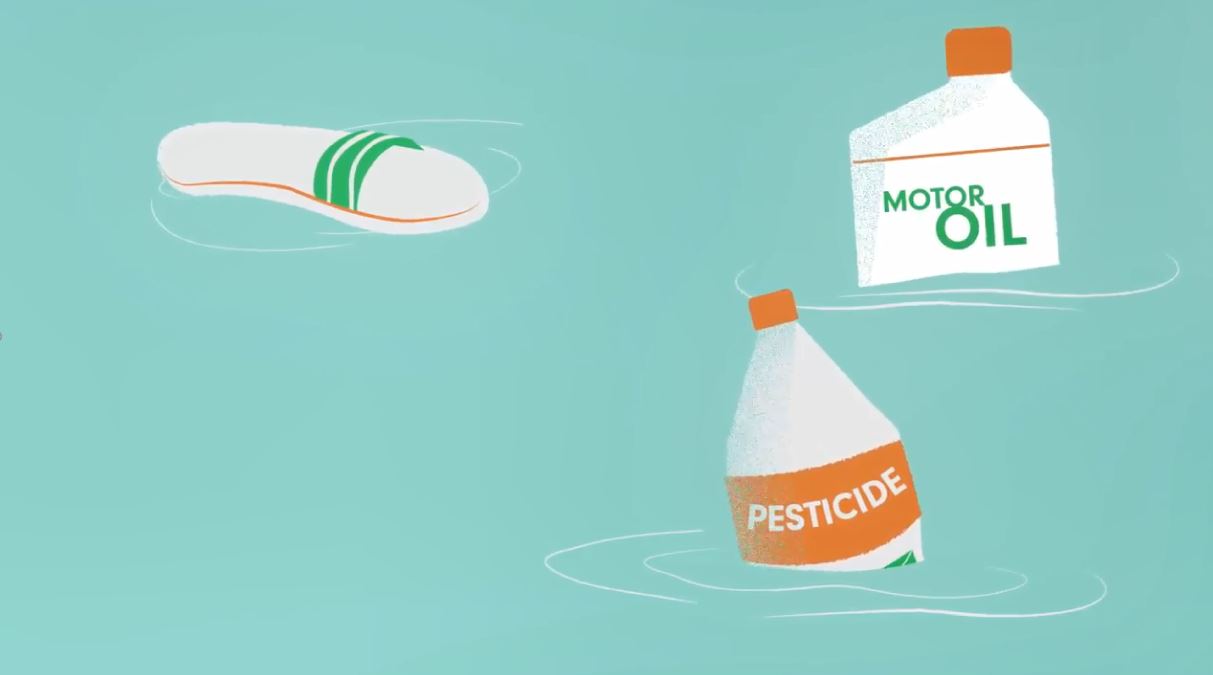 Nothing
It will end up in Lavon Lake
It just disappears
It expands into more trash
Question #3:
What happens if we throw trash on the ground?
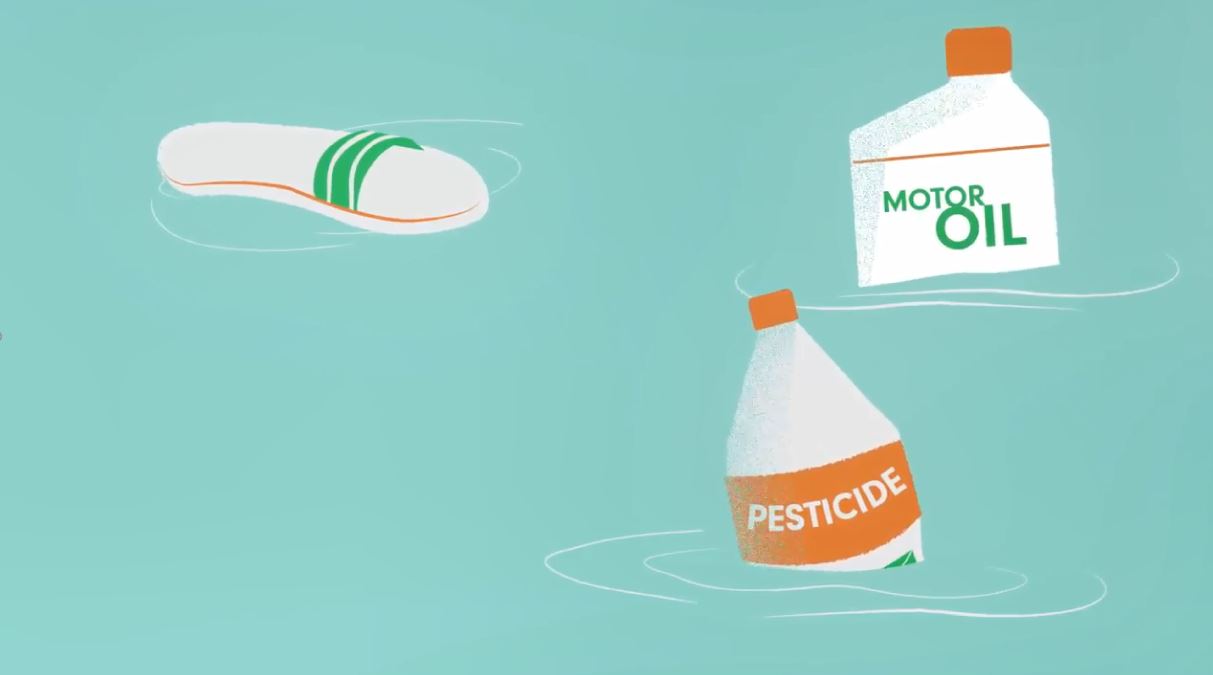 Nothing
It will end up in Lavon Lake
It just disappears
It expands into more trash
Great job!
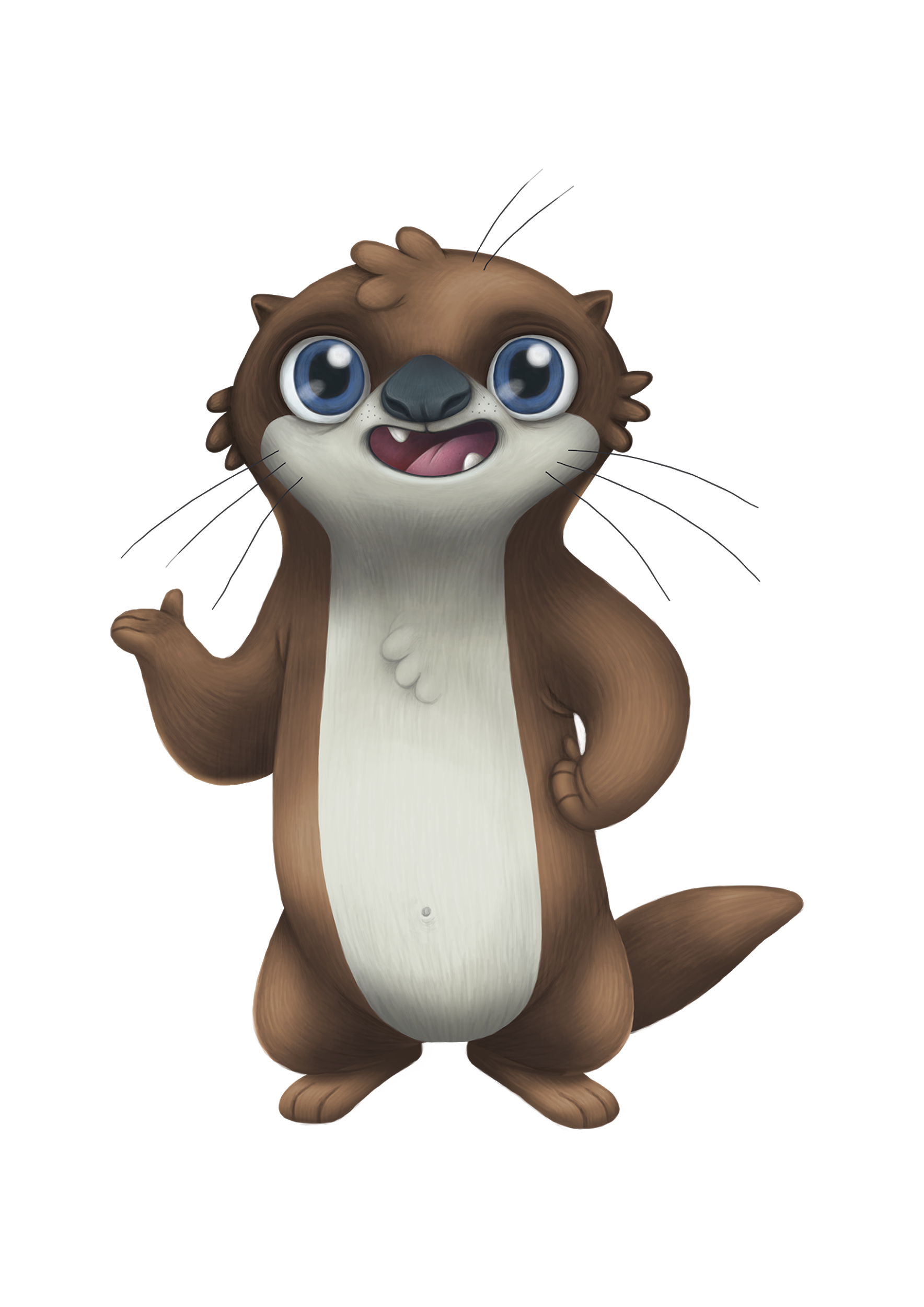